Majka M. Amadeja Pavlović
Provincijalna poglavarica sestara sv. Križa u Đakovu od 1943. do 1955.
Pripremila: s. Ana Cvitanušić
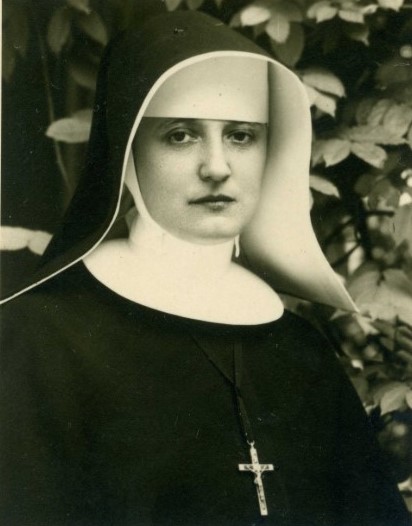 Koji je razlog da je ova sestra sv. Križa proglašena „Pravednicom među narodima“?
Život, lik i krjeposti                                                    majke M. Amadeje Pavlović
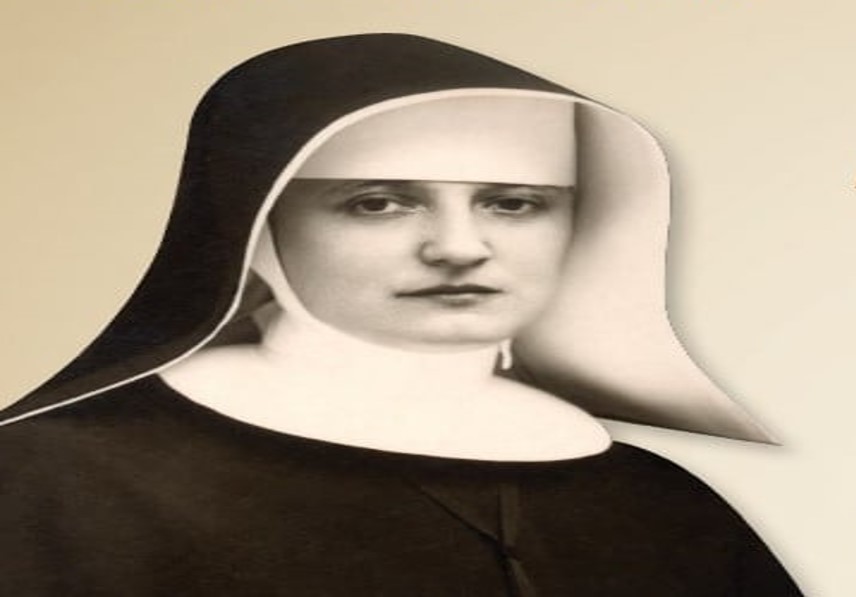 Upoznajmo njezin lik kako bi i nas zahvatila njezina dobrota i hrabrost, pravednost i neustrašivost, jer vrijeme u kojem živimo prijeti nam nesigurnošću ratnih stradanja koja je ona za vrijeme Drugog svjetskog rata duboko osjetila.
Dopustimo joj da nam se sama predstavi:
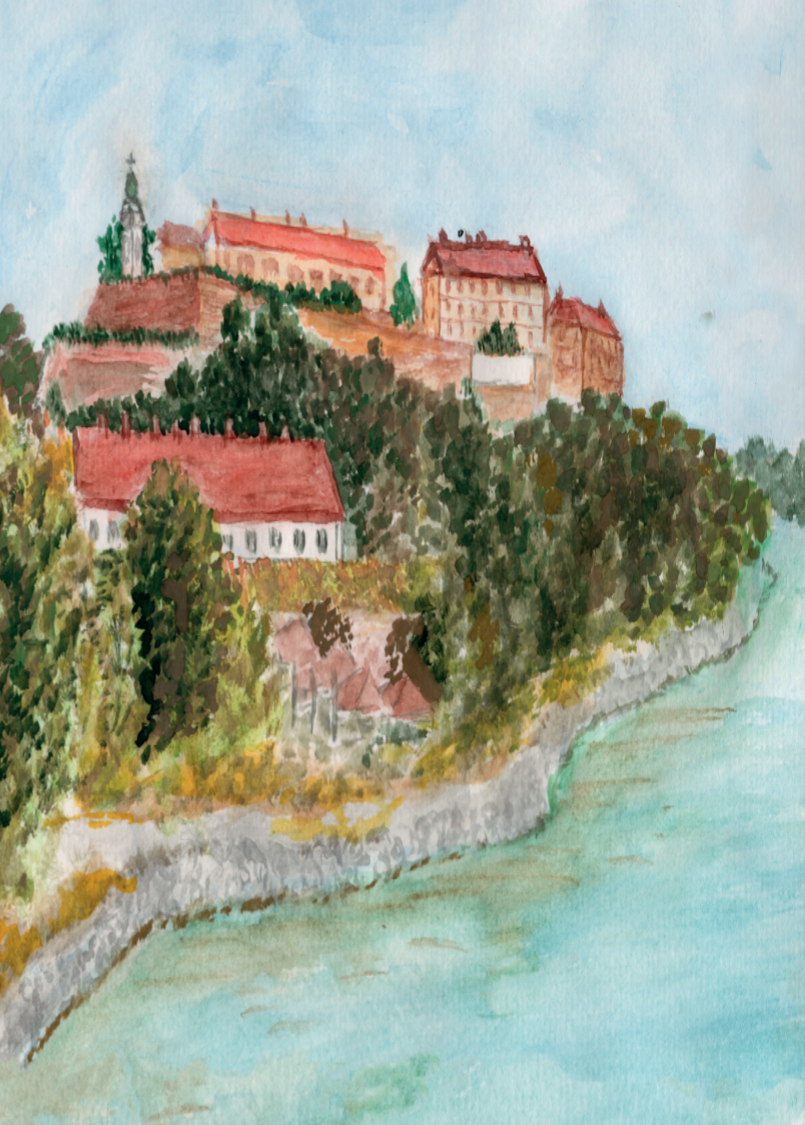 Rođena sam u Petrovaradinu 28. I. 1895. Krsno ime mi je Karolina. Otac mi se zove Alojzije Pavlović, a majka Franca, oboje rodom iz Petrovaradina.
Djetinjstvo sam provela u kući svojih roditelja bezbrižno, te se iz svoga najranijeg djetinjstva, osim igre, ništa drugo ne sjećam. Moja dobra mama, kad o nama djeci priča, kaže, da sam bila vrlo živa, nestašna i   ničega se nisam bojala.
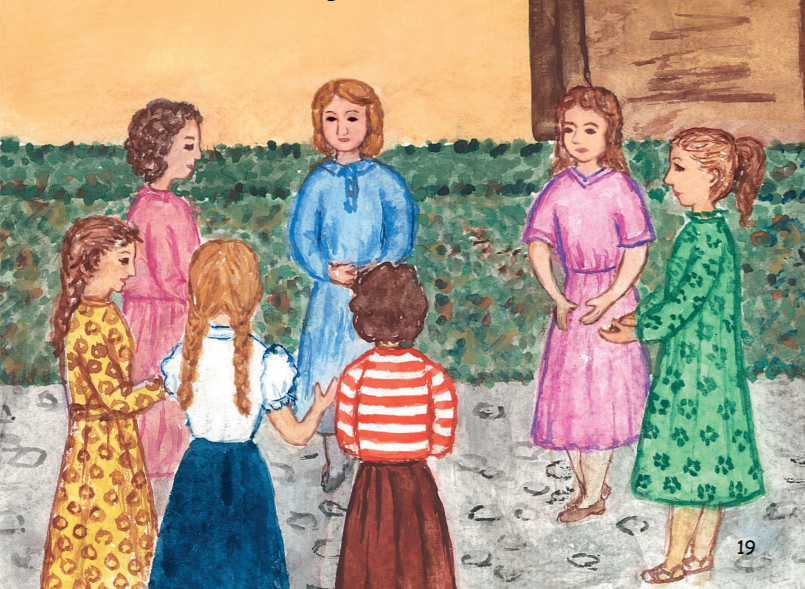 Kaže da sam rijetko plakala, a i to, da sam bila vrlo prefrigana. Kad bi me ona kaznila, samo bi onda plakala, kad je tata bio kod kuće, jer sam znala, da će me on uzeti u zaštitu.
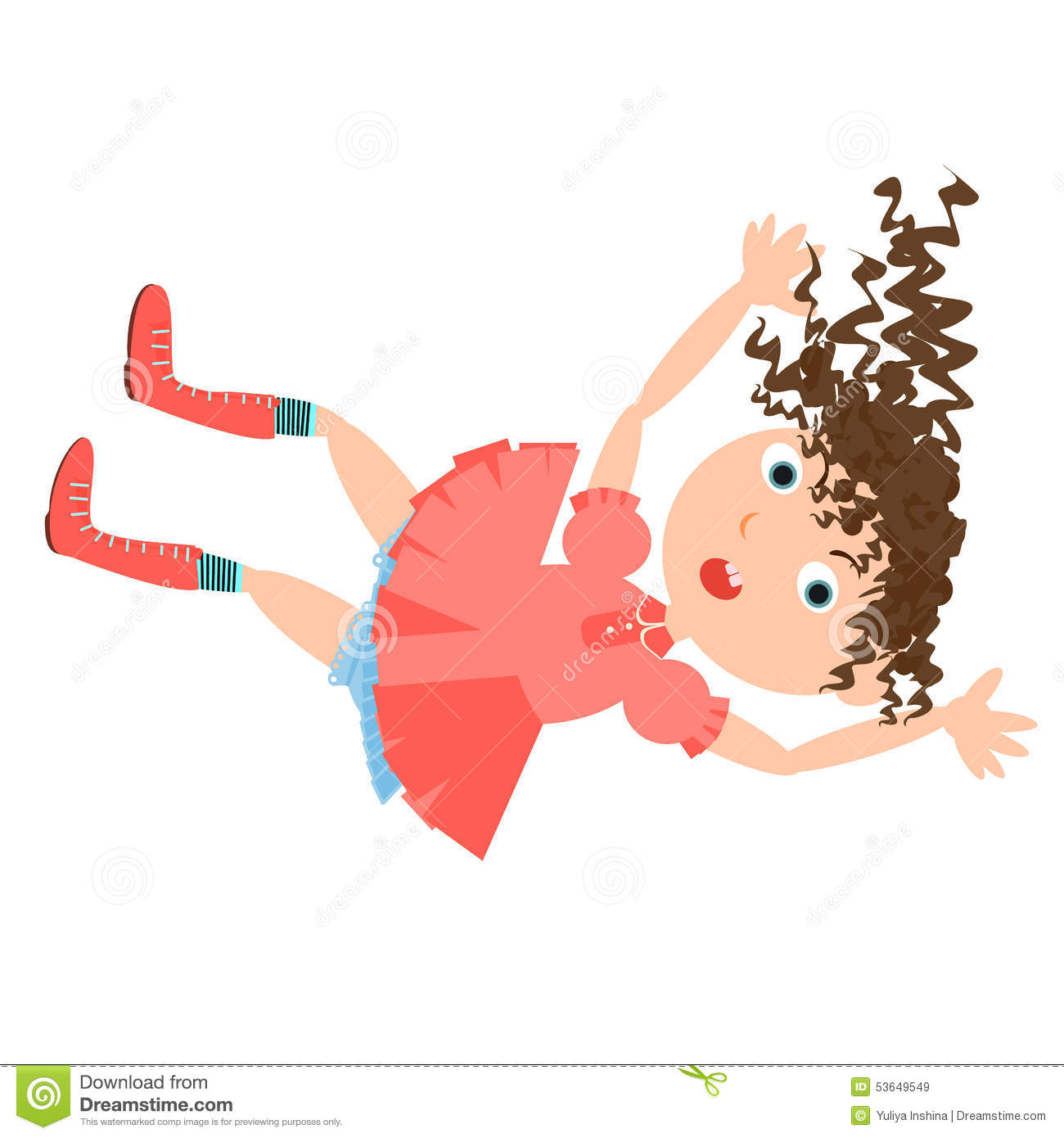 Tako se sjećam, kad sam jednom pala s tavana, a mama me u pregaču uhvatila, da sam se ja po licu jako ozlijedila. Sirota mama mi je rane nečim namazala i stavila me spavati.
Ja sam šutjela i trudila se da ne zaspim, samo da čujem kad će tata doći.
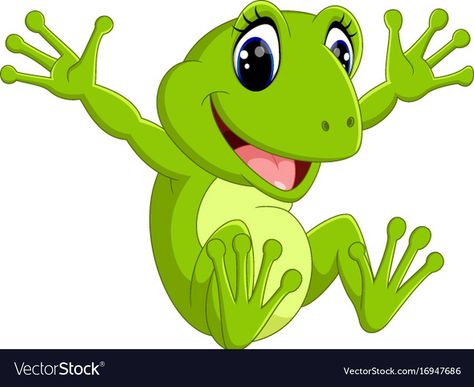 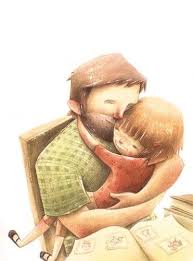 Čim sam čula tatine korake, odmah me je počelo boljeti i jako sam plakala, samo da on svrati na mene pažnju.
Svoga tatu sam jako voljela. On je znao s nama djecom da se poigra. Nitko nije znao tako tješiti kao on. Kad bi se porezali ili inače ozlijedili, čim bi tata poljubio odmah bi nam prošlo…
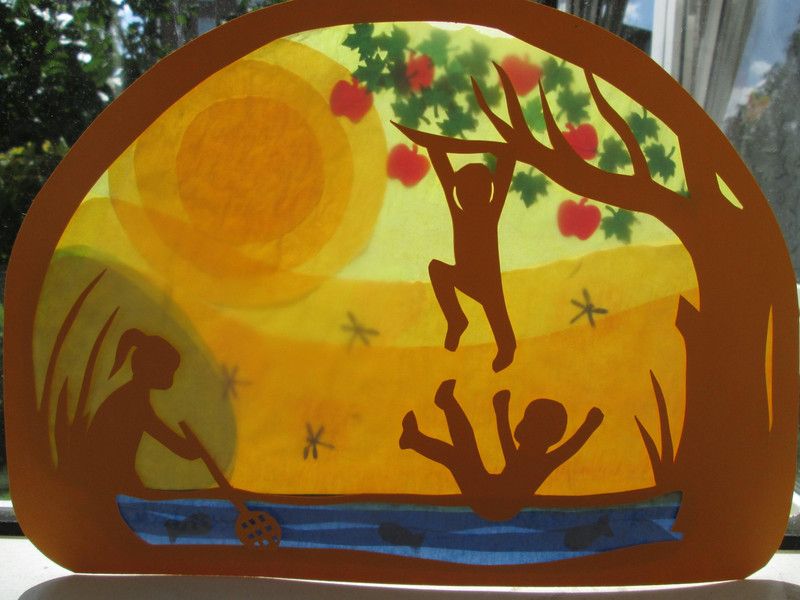 Dobro je upamtiti:
Igra je veliki Božji dar.
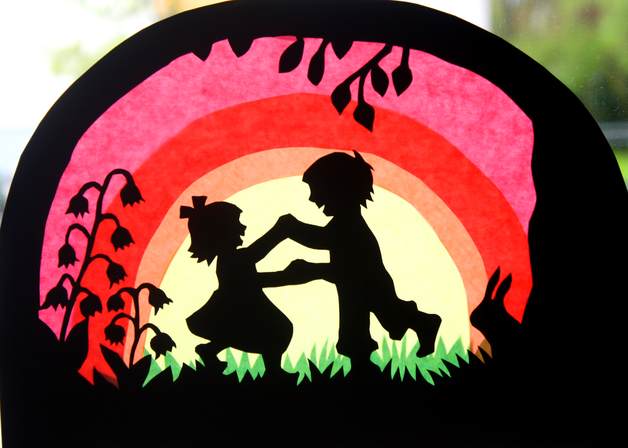 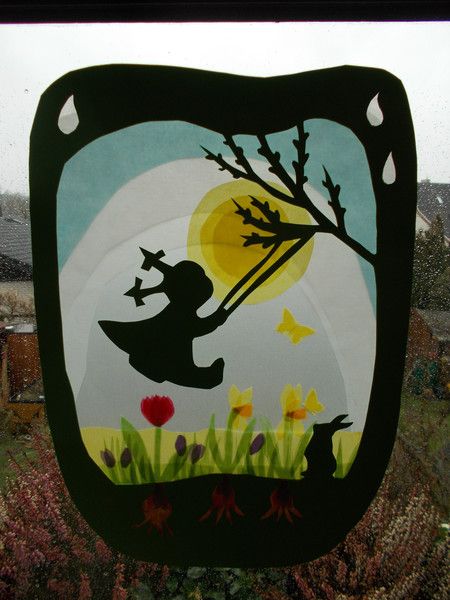 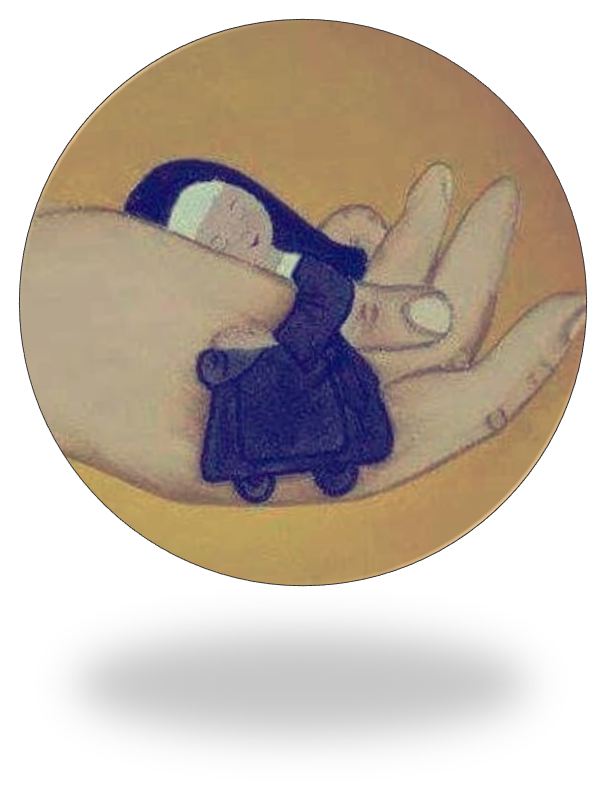 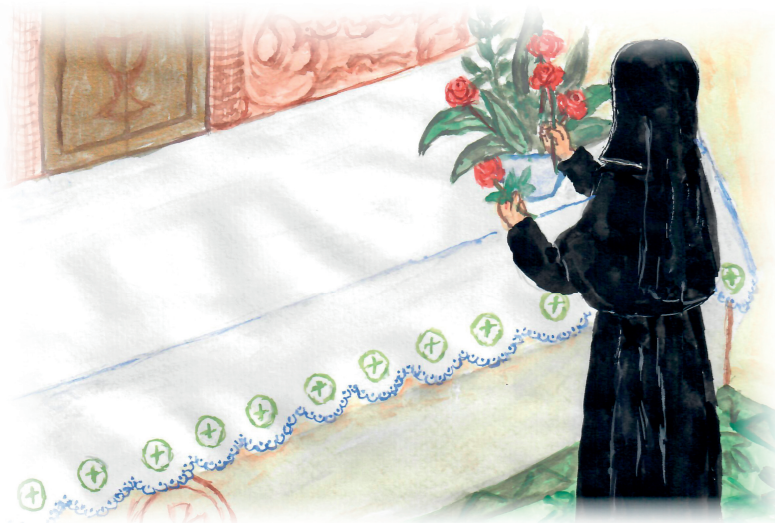 Majka M. Amadeja, još kao djevojka, zapisala je da su časne sestre najsretnije osobe: Živjela sam u svijetu, a da me njegove čari nisu zanosile. Uvijek sam osjećala da se prava sreća nalazi samo u Bogu. Zato su mi redovnice izgledale najsretnije.“
Pobožnost majke M. Amadeje u mladim danima
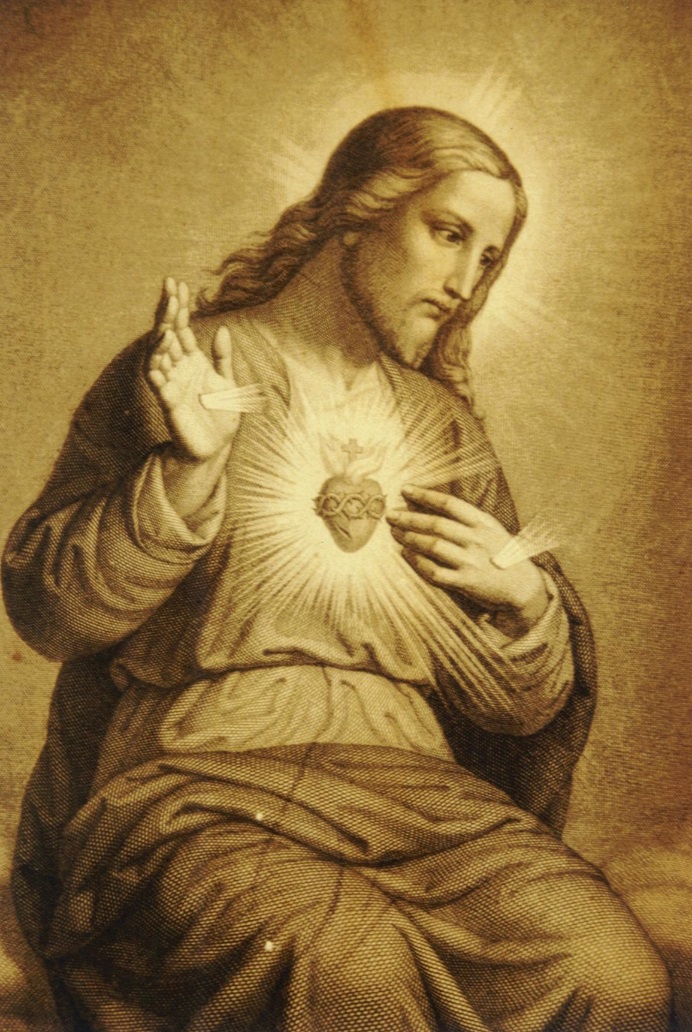 Majka M. Amadeja završila je višu školu i trgovački kurs u Novom Sadu.
Tijekom toga školovanja počela je štovati Presveto Srce Isusovo i sv. Alojzija, dok u djetinjstvu, kako sama priznaje, nije bila baš pobožna.
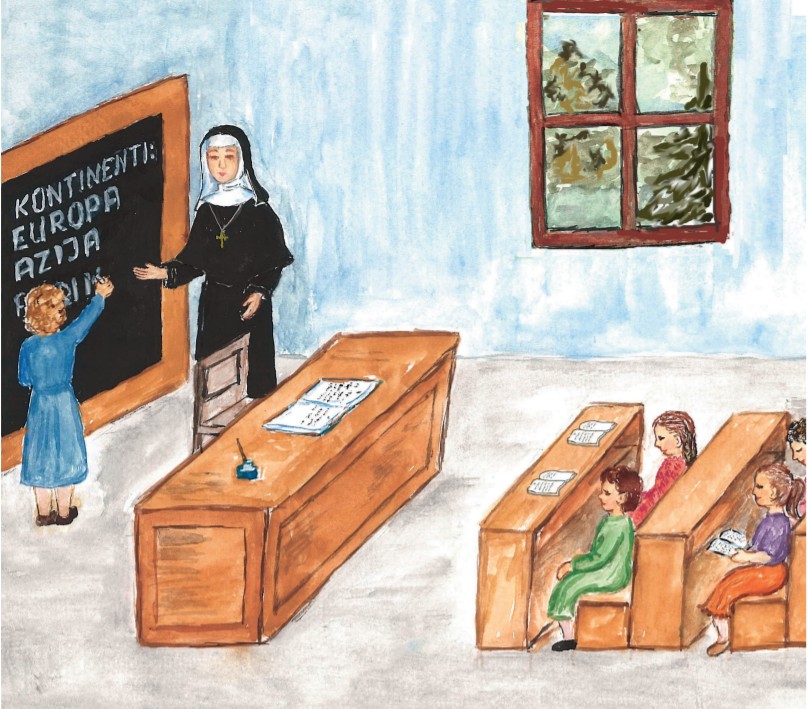 U samostan Milosrdnih sestara sv. Križa u Đakovu stupila je 4. studenoga 1922. godine. 

Kao mlada redovnica posvetila se odgojno-obrazovnom radu.
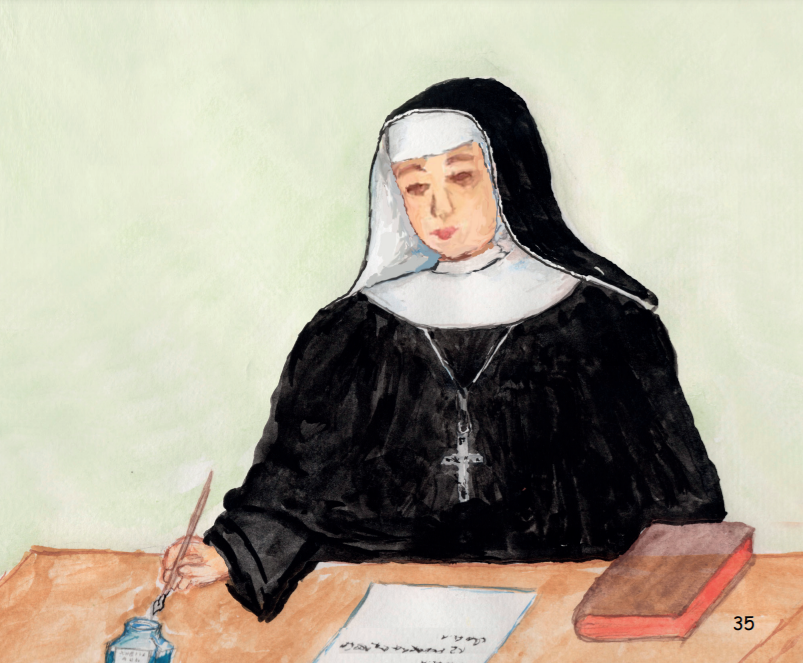 Od 1943. do 1955. godine vršila je službu provincijalne poglavarice.

Živeći blisku povezanost s Isusom, željela ga je nasljedovati u ljubavi koja je spremna na žrtvu vlastitoga života.
Zagledana u Gospodina, u svemu je bila jaka, dosljedna i požrtvovna do kraja. I u najtežim danima Drugog svjetskog rata nikoga i ničega nije se bojala.
Tako je u vremenu velikih progona Židova, unatoč opasnosti za sebe i za zajednicu sestara, tijekom četiri godine, pod lažnim imenom, skrivala u samostanu u Đakovu jedanaestogodišnju židovsku djevojčicu Zdenku Bienenstock.
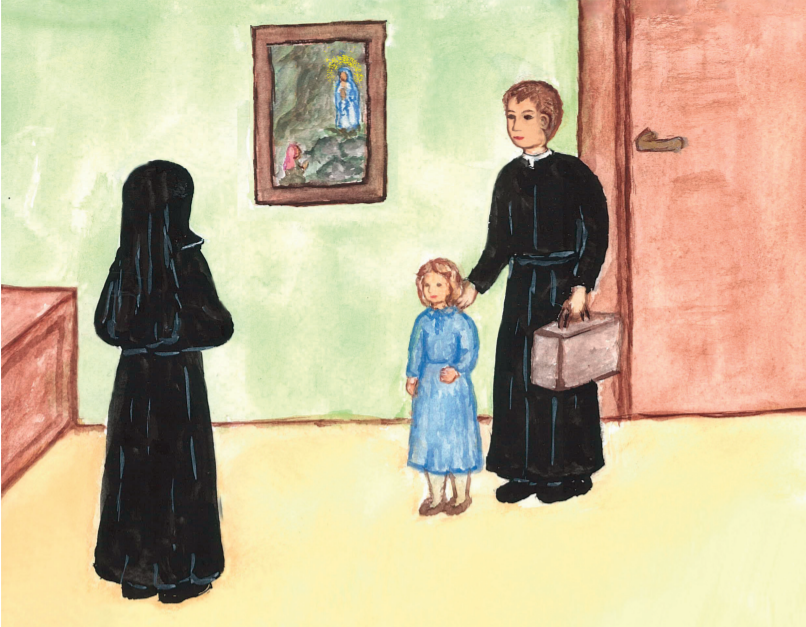 PRAVEDNICA MEĐU NARODIMA
Gđa Zdenka Grünbaum, Židovka, 
kojoj je majka M. Amadeja spasila život:
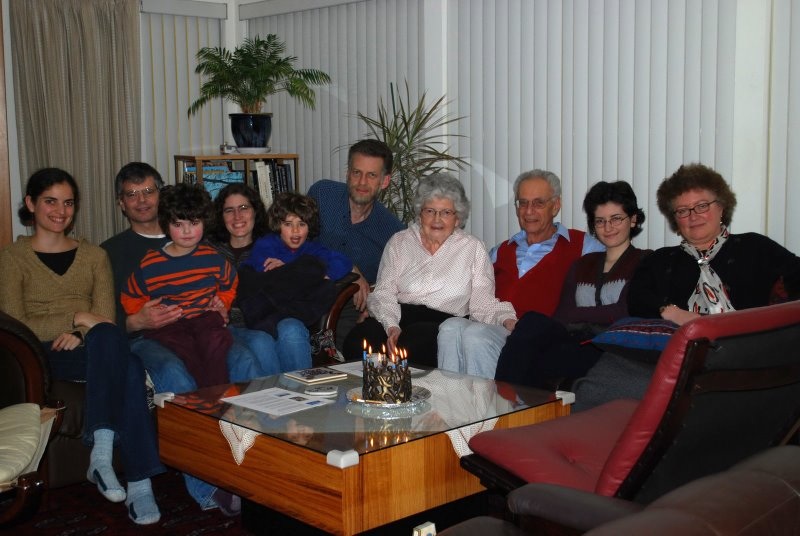 „MAJKA  AMADEJAZBOG MENEIZLOŽILA JESEBE.“
„Za činjenicu da sam preživjela strašno vrijeme Drugog svjetskog rata, diplomirala na Hebrejskom sveučilištu, i imampredivnu obitelj, zaslužna je velikodušnost duha, duboka vjera i hrabrost poglavarice majke Amadeje.” (gđa Zdenka)
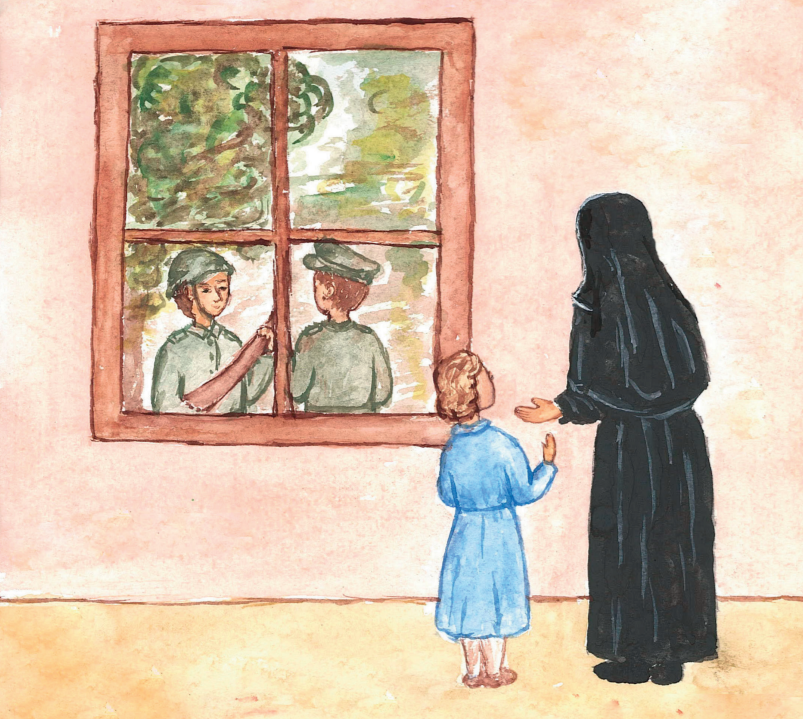 Gospođa Zdenka još je napisala: »Časna majka Amadeja meni je zbilja bila kao majka. Zbog mene je izložila sebe i cijeli samostan opasnosti.
Prekršaji pružanja utočišta, pomaganja ili spašavanja Židova kažnjavali su se smrću.
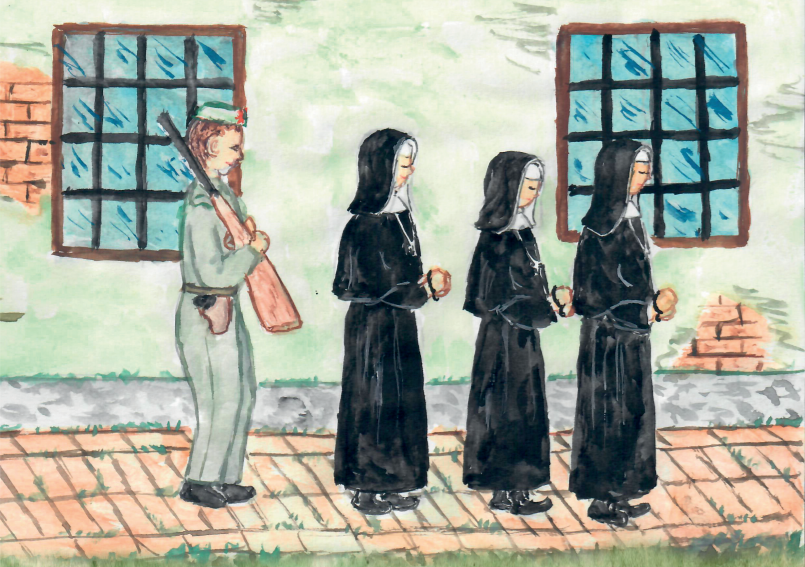 Ona je čuvala moju tajnu, unatoč opasnosti za sebe i zajednicu u samostanu.”
Gđa Zdenka Grünbaum (Bienenstock) s obitelji
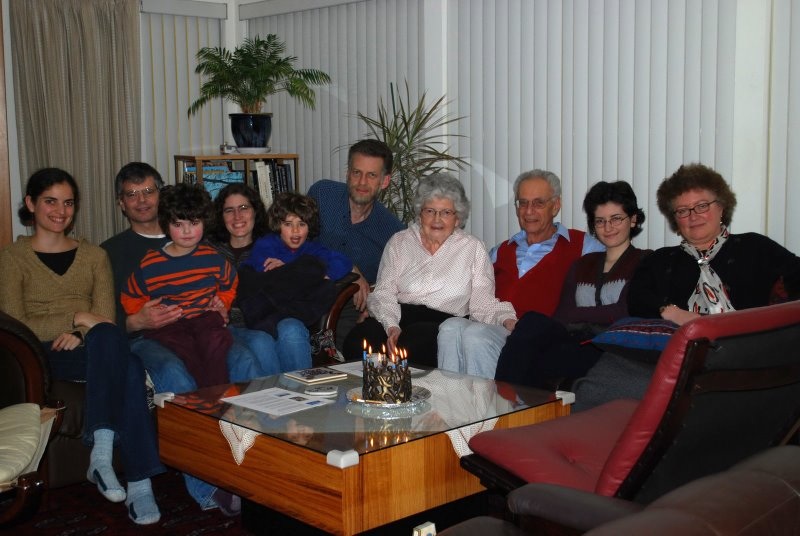 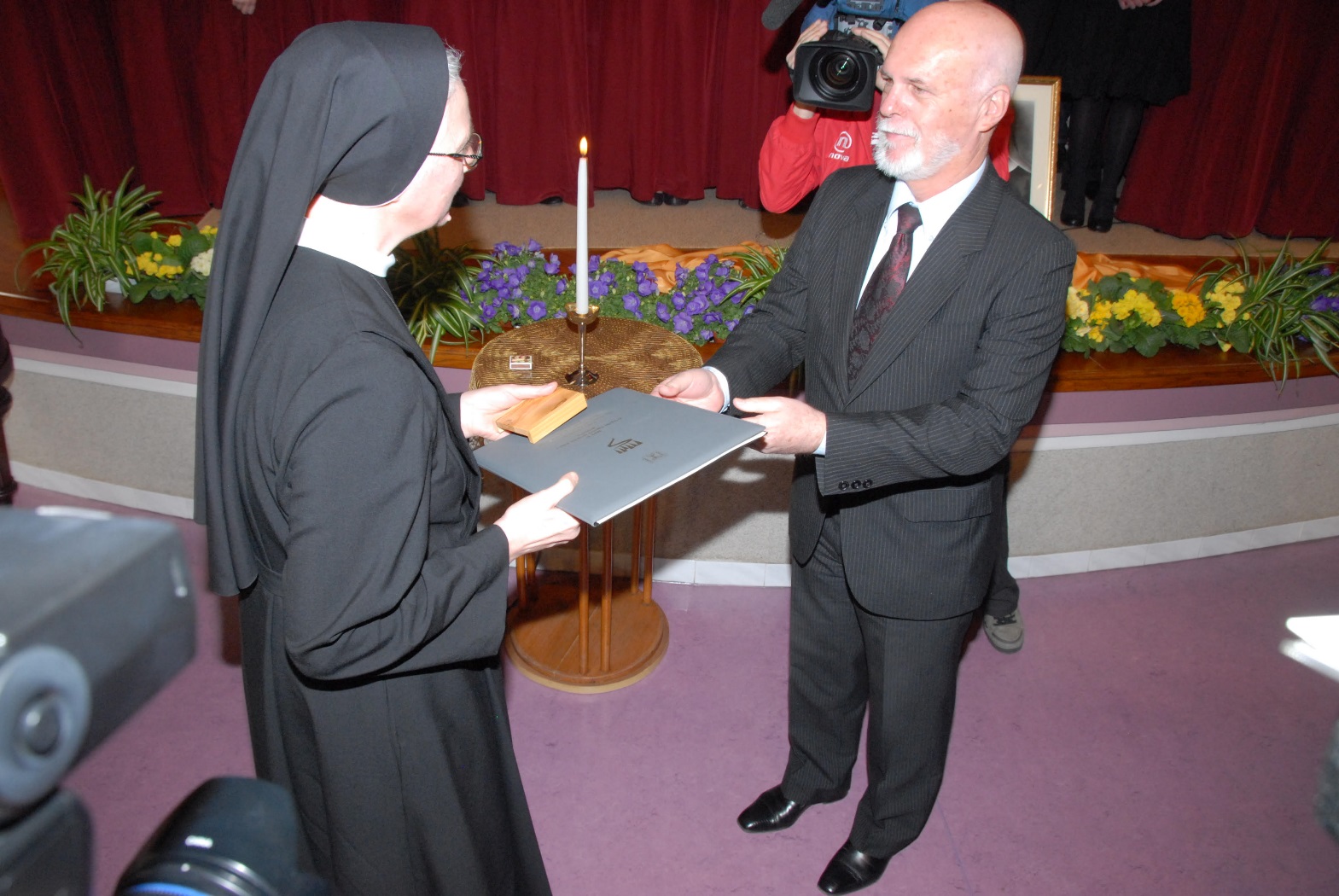 Riječi g. Shmuela Meiroma, veleposlanika Države Izraela:
„Velika mi je čast da danas mogu voditi ovu ceremoniju u Đakovu, koju smo organizirali zajedno s Milosrdnim sestrama Sv. Križa  i da mogu inaugurirati među nama novu Pravednicu među narodima.”
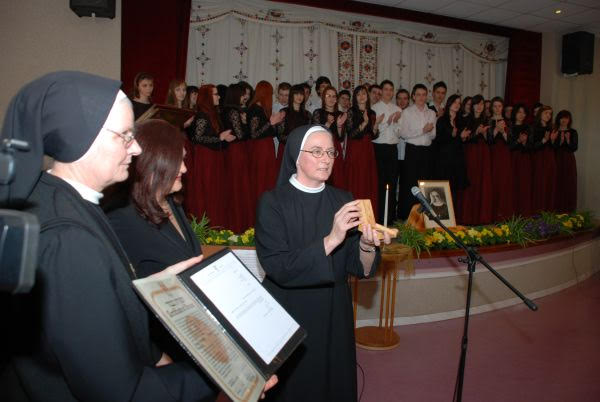 „Da bi se spriječilo da se nasilje ponovi, moramo obrazovati mlade i naučiti ih da odbace diskriminaciju po rasi, vjeri ili ideologiji.” (Riječi su veleposlanika Države Izraela)
VELIKA ŠTOVATELJICA SV. JOSIPA
„Sveti Josip obično bez buke činivelika čudesa.“
sv. Leopold Bogdan Mandić
Oltar sv. Josipa u samostanskoj crkvi u Đakovu
Sestra Benicija Kukuruzović, u to vrijeme novakinja na službi u samostanskoj pekari, očevidac tog događaja piše:
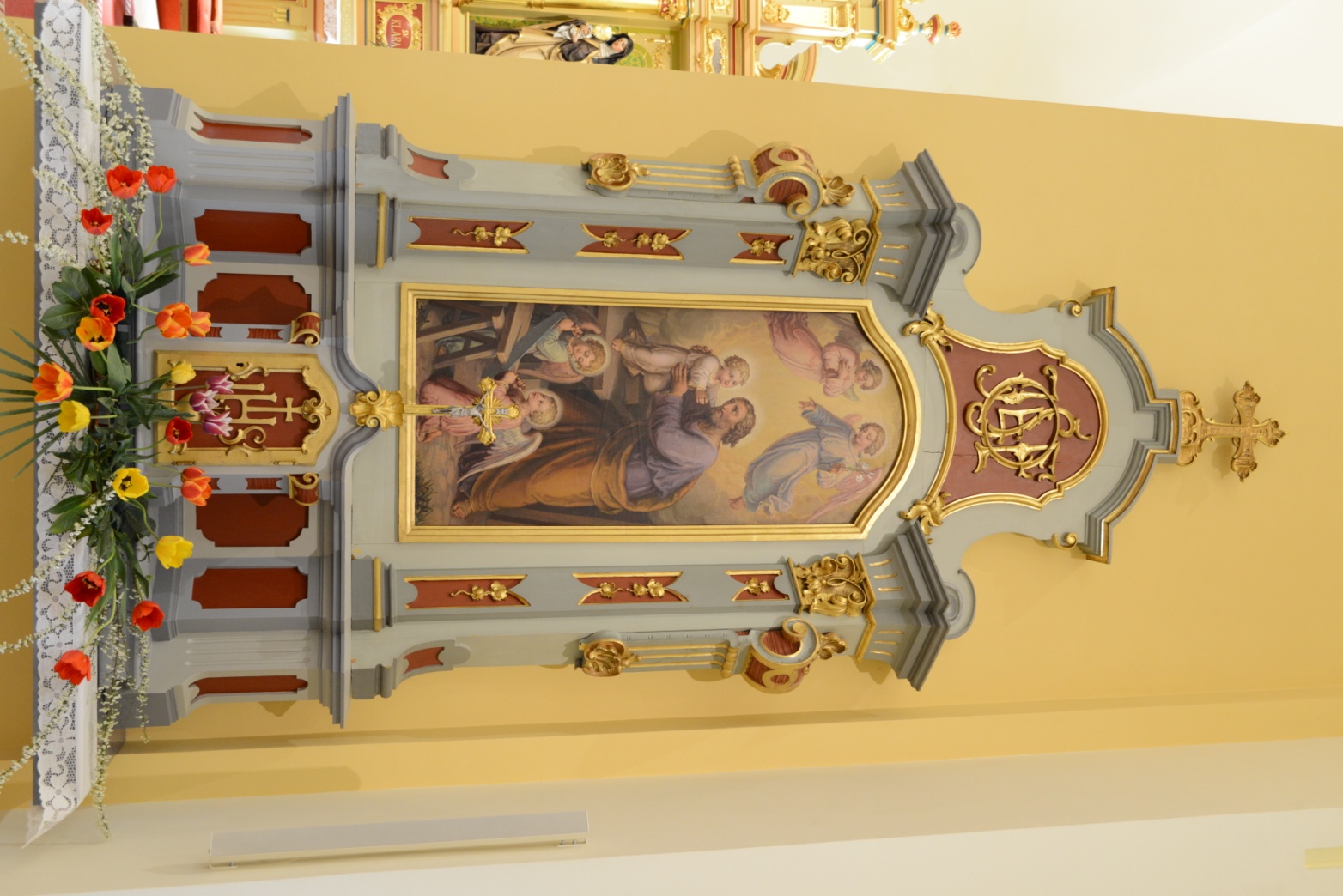 „Kad je s. Mericija rekla kako nema više brašna, majka M. Amadeja je rekla: Molit ćemo sv. Josipa za pomoć. Sestre su bile u crkvi na molitvi i ona je došla, stala pred sestre i rekla: Sestre, molite sv. Josipa na jednu nakanu i za jednu potrebu. Poslije se opet vratila u pekaru.”
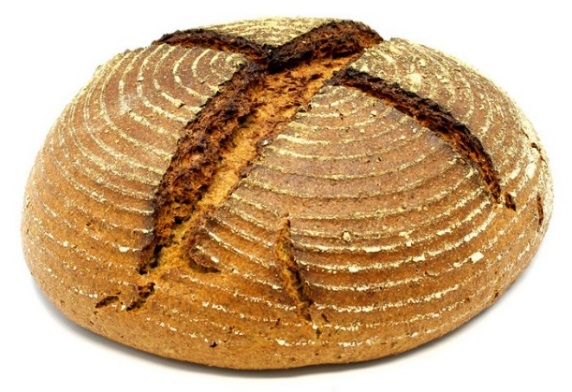 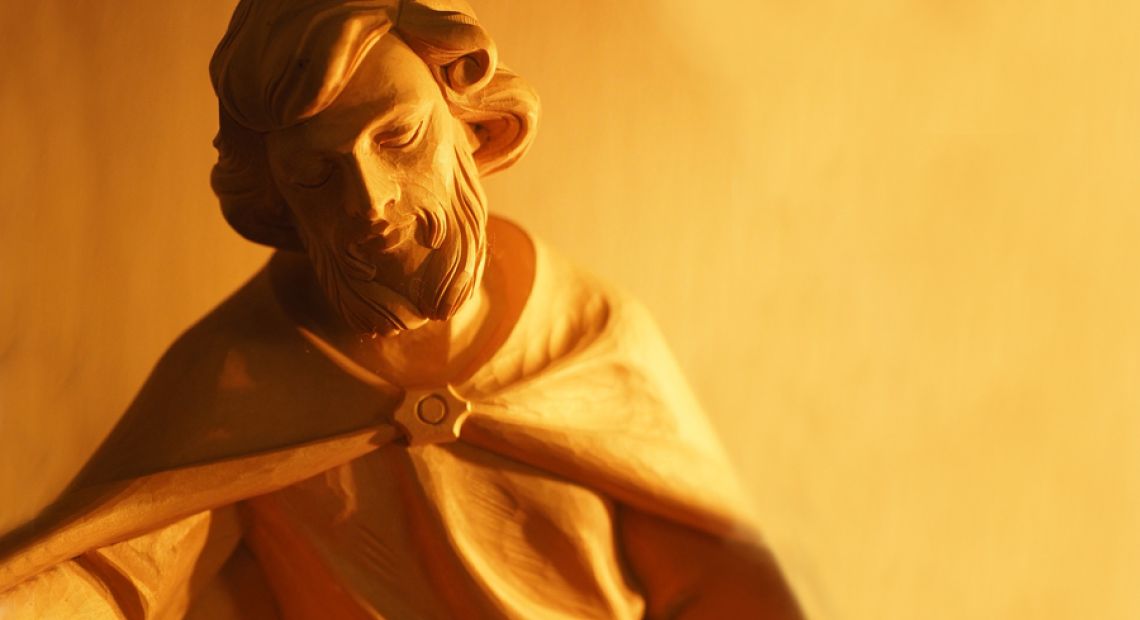 „Vrlo brzo je sestra došla po nju i pozvala je da dođe na dvorište. Vreće brašna i žita je dovezao otac naše s. Cecilije iz Đakovačkih Selaca.
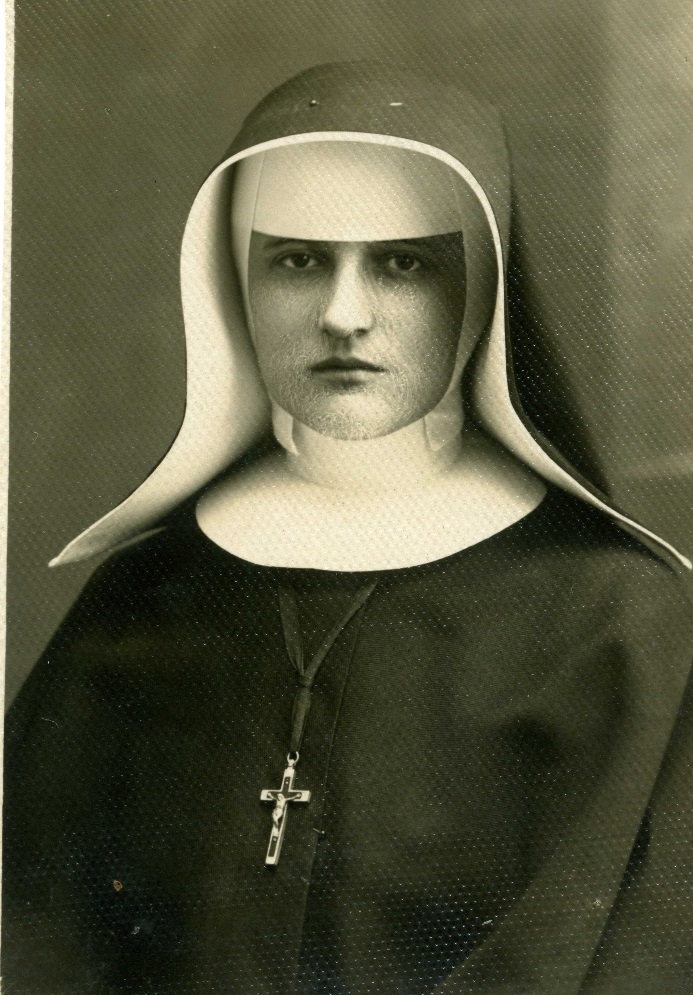 Kad se majka. Amadeja začudila i zapitala odakle su doznali da nemamo brašna, on je rekao: Pa svi su vidjeli da su vam odvezli žito. Ljudi su rekli: Sestre su tolike gladne nahranile mi sada nećemo dopustiti da one gladuju. Tako je pomoć sv. Josipa bila brza i učinkovita.”
Prijelaz k Ocu                                                          majke M. Amadeje Pavlović
Majka M. Amadeja preminula je 26. studenoga 1971. godine. U sažalnici jedna je gospođa napisala sestrama:
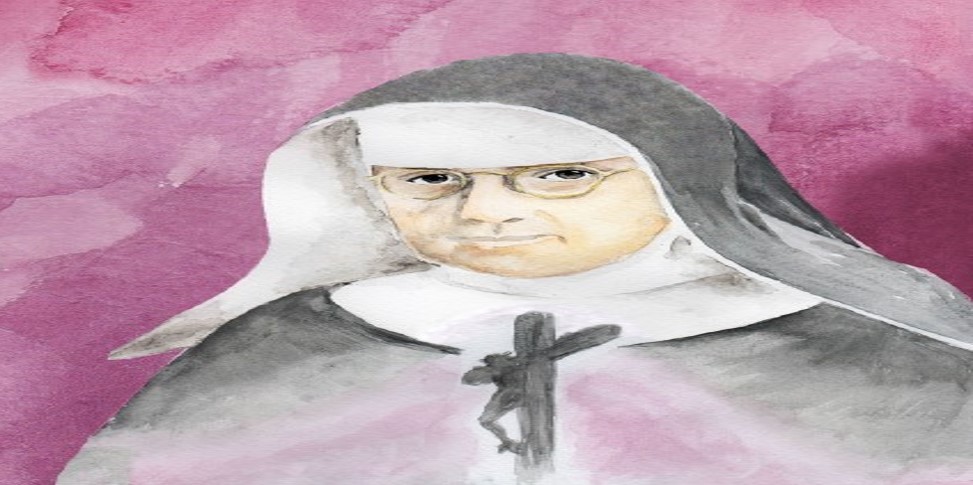 „Izgubili ste majku čvrste vjere, velikoga uma i velike odvažnosti, plemenitoga duha, iskrene pobožnosti i nježne ljubavi prema svima. Ljubav prema Bogu i bližnjemu u njoj je plamtjela i zračila iz njezina bića kroz cijeli njezini život.“
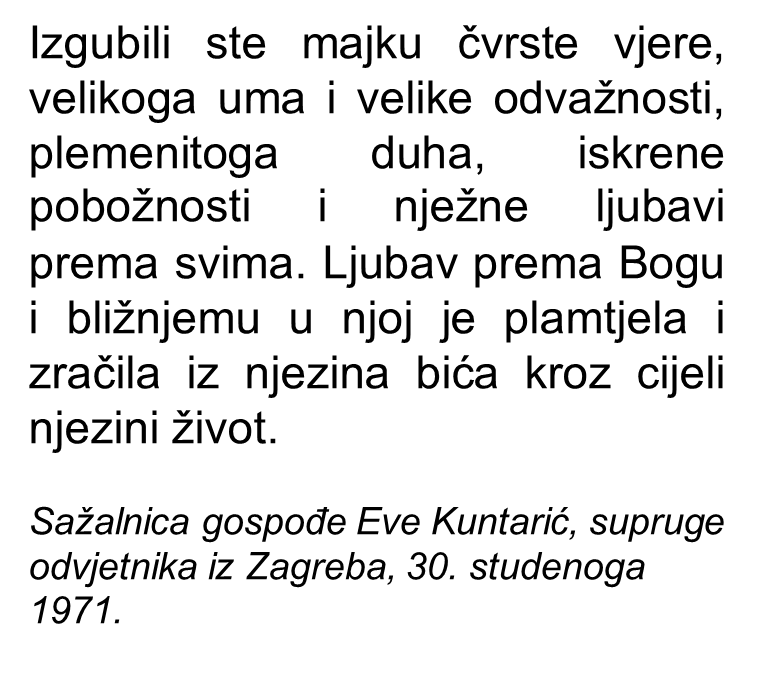 Odgovori na jedno                                od ovih pitanja.
Kako sam se osjećao/la slušajući o životu majke M. Amadeje?
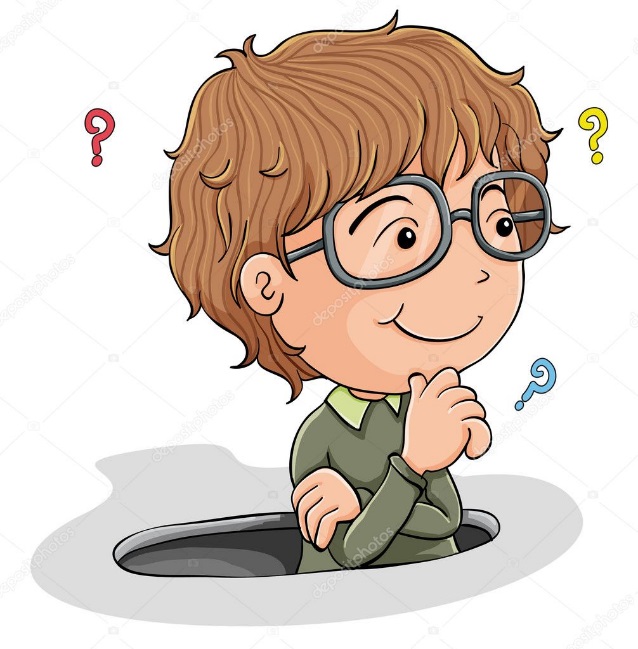 Što me je iznenadilo?
Pitanja i odgovori…
1. Koje je puno ime i prezime časne sestre koju smo sada upoznali?
Majka Marija Amadeja Pavlović
2. Zašto je s. M. Amadeja postala poznata u 21. stoljeću? Kako su je       proglasili?
Izložila je svoj život u obrani svakog ljudskog života i osobe u Drugom svjetskom ratu, proglašena je Pravednicom među narodima.
3. Gdje je rođena majka s. M. Amadeje?
U Petrovaradinu.
4. Opiši s nekoliko riječi majku s. M. Amadeju kao djevojčicu i navedi neke njezine osobine.
Živahna, nestašna, razigrana, nije posebno pobožna. Osobito privržena tati.
5. U koji je samostan i kada ušla kao mlada djevojka s. M. Amadeja? 
                                                Milosrdnih sestara sv. Križa u Đakovu, 1922. godine.
6. Je li to bilo vrijeme Prvog ili Drugog svjetskog rata?
Drugog svjetskog rata
8. Kako se zvala djevojčica kojoj je majka Amadeja spasila život? U kakvoj je opasnosti bila djevojčica?
Djevojčica Zdenka spašena je od smrti jer je bila Židovka, a u Drugom svjetskom ratu Židovi su bili proganjani.
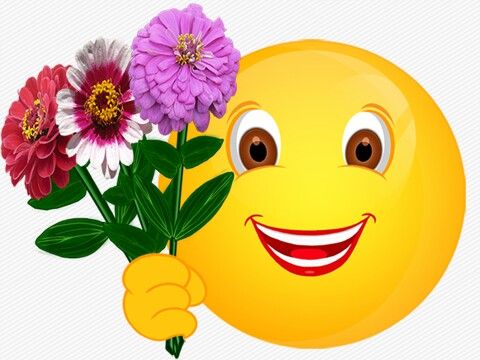 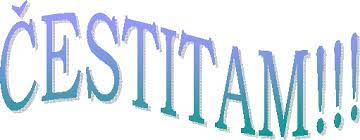 U idućim slajdovima odabrati aktivnosti po želji
Pobožna Srcu Isusovu.
Jaka i u najtežim danima Drugog svjetskog rata.
Mala „prefriganka“.
Ispunjena ljubavlju prema Bogu i bližnjemu.
Nije posebno pobožna.
Posebno privržena tati.
Radi u školi.
Izabrana za Provincijalnu poglavaricu.
Spasila život židovske djevojčice                                                                                                       drugih židovskih žena iz đakovačkoga logora.
Radi kao činovnica u Zemunu.
Razmišlja o redovničkom pozivu.
Živahna, nestašna, razigrana.
Nikoga se i ničega nije bojala.
Završila višu školu i trgovački kurs.
Posebno se pouzdaje u pomoć svetoga Josipa.
SKUPNI RAD ILI RAD U PARU: podvuci odgovarajućom bojom rečenice koje se odnose na određeno razdoblje života majke M. Amadeje.
DJETINJSTVO - zelenom
MLADOST - žutom
ČASNA SESTRA - plavom
PRAVEDNICA MEĐU
     NARODIMA - crvenom
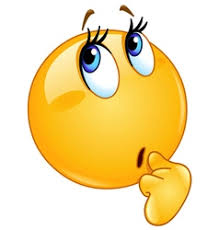 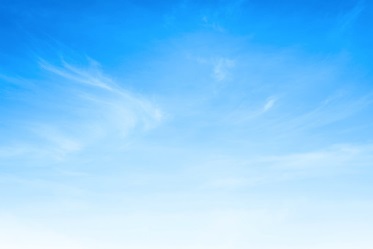 Stvaralačko izražavanje
Koja bi pitanja rado postavio/la majci M. Amadeji kada bi imao/la prilike s njom razgovarati?
Igra „vrući stolac”
3. Napisati molitvu za proglašenje blaženom 
    majke M. Amadeje
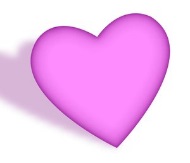 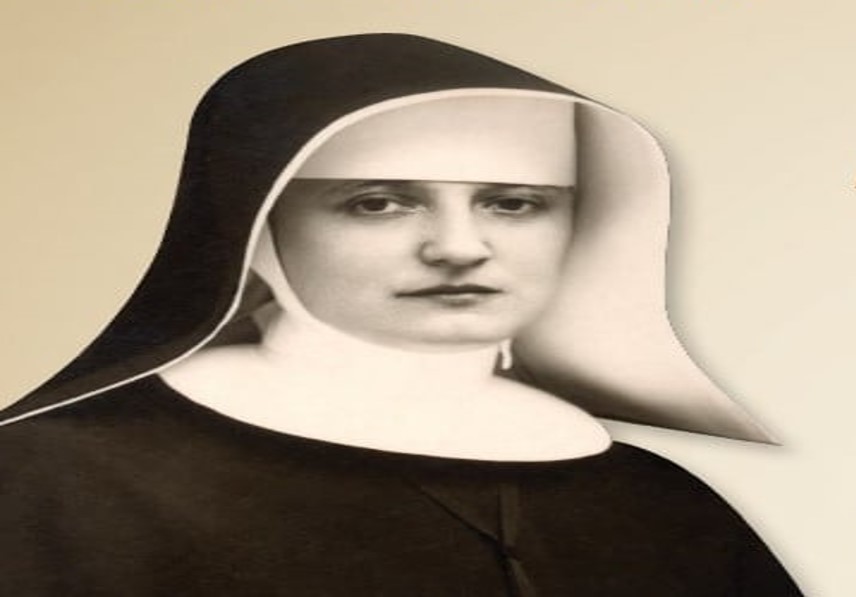 4. Nacrtati jedan događaj iz života majke M. Amadeje
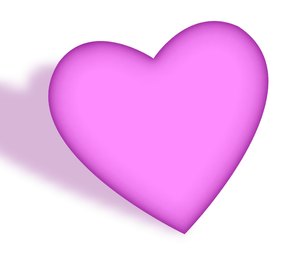 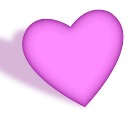 Mali psiho test
Nacrtaj radosnog smajlića u kružić pokraj teksta koji govori kako bi ti postupio
1.
2.
3.